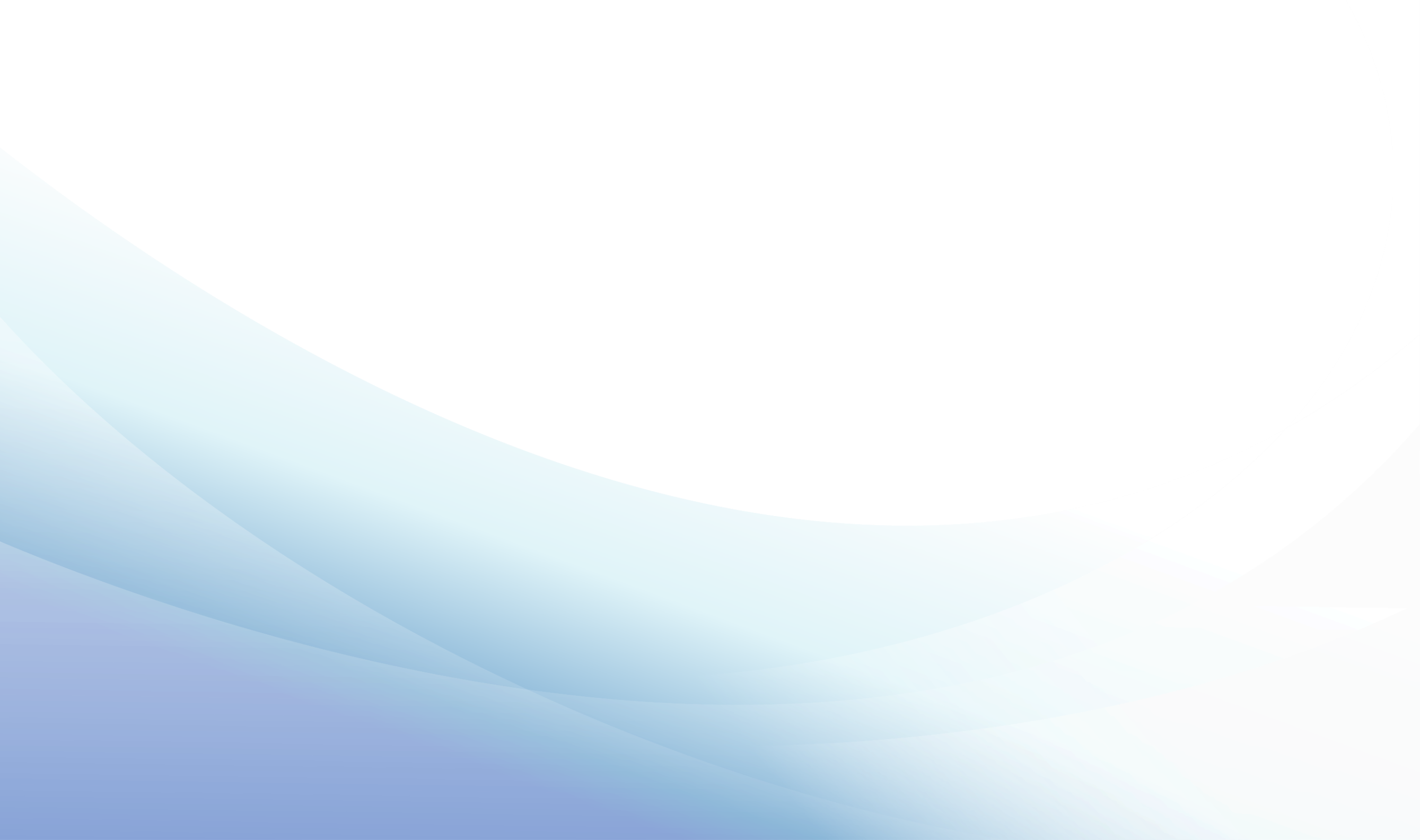 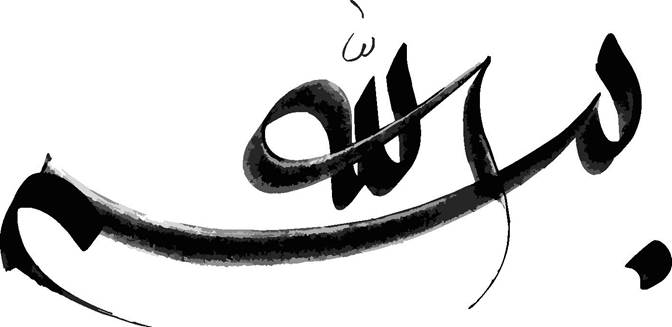 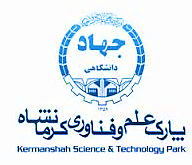 دفاعیه در جلسه شورای فناوری 
 پارک علم وفناوری کرمانشاه

پذیرش / تمدید شتابدهنده
انتظار است در پایان ارائه به موارد زیر اشاره کرده باشید:
در خصوص عنوان، تیم کاری  و زمینه‌های فعالیت‌های شتابدهنده توضیحات لازم را ارائه داده باشید.
سوابق و تجربیات شتابدهنده به همراه چشم‌انداز عملکرد مالی در یکسال آتی را شرح داده باشید.
برنامه ها، فرآیند ورود و شاخص های پذیرش در شتابدهنده را شرح داده باشید.
برنامه های آموزشی، ترویجی، رویداد‌ها و سایر اقدامات را عنوان کرده باشید.
توضیحات سرمایه گذاری، ساختارهای هزینه ای و  خروج و پسا-خروج از شتابدهنده صحبت کرده باشید.
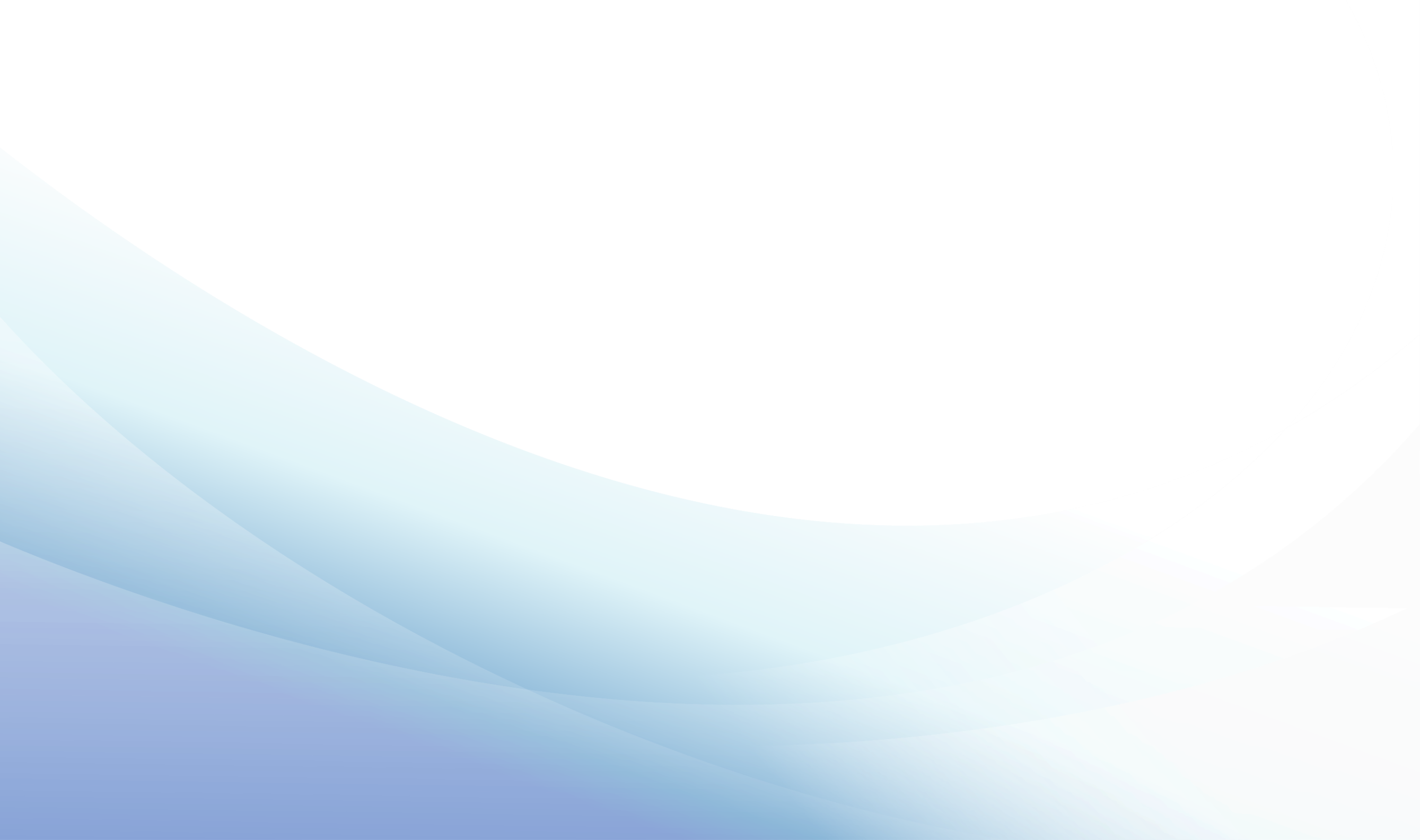 حوزه تخصصی شتابدهنده
زمینه ها و حوزه های تخصصی شتابدهنده به ترتیب اولویت:
بنامه خروج و پسا-خروج
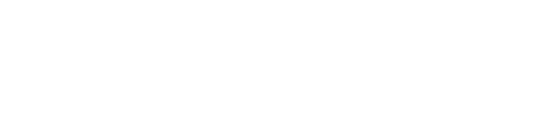 معرفی تیم کاری
پیش بینی تعداد اعضای تیم کاری در یکسال آتی:  .... نفر

 تعداد اعضای تیم کاری در یکسال اخیر:  ..... نفر
____________________________________________
معرفی تیم کاری:
فرآیند انتخاب استارتاپ‌ها
فرآیند انتخاب استارتاپ‌ها
1.
2.
3.
4.
5.
برنامه خروج و پسا-خروج
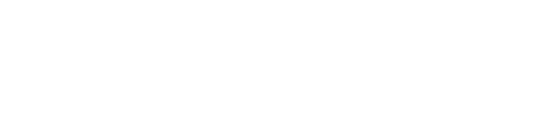 جذب استارتاپ‌ها
مخاطبین شتابدهنده
1.
2.
3.
4.
5.
برنامه خروج و پسا-خروج
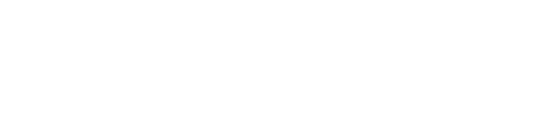 ساختار سرمایه‌گذاری
شرح ساختار سرمایه گذاری در مرحله پیش‌شتابدهی:
شرح ساختار سرمایه گذاری در مرحله شتابدهی:
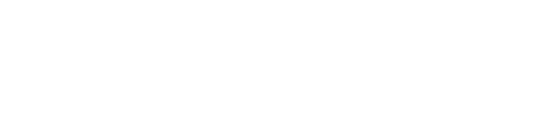 برنامه خروج و پسا-خروج
بازار و بازاریابی
برنامه های  ترویجی
1.
2.
3.
4.
5.
برنامه خروج و پسا-خروج
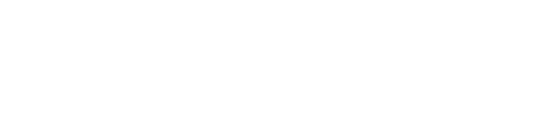 بسته شتابدهی
فضای شتابدهنده
برنامه خروج و پسا-خروج
مدل مالی شتابدهنده و نحوه تعامل با پارک
مدل مالی شتابدهنده و نحوه تعامل با پارک
برنامه خروج و پسا-خروج
سوابق و پیش بینی فروش
برنامه خروج و پسا-خروج
برنامه یکساله ورود و خروج
برنامه خروج و پسا-خروج
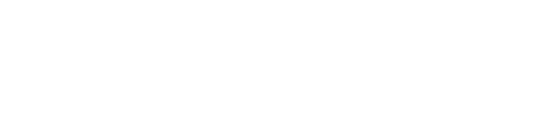 هزینه های سالیانه شتابدهنده
برنامه خروج و پسا-خروج
حمایت های درخواستی شتابدهنده از پارک
ه
برنامه خروج و پسا-خروج
تیم‌های جذب شده (در صورت وجود)
لوگوی استارتاپ 3
لوگوی استارتاپ 2
لوگوی استارتاپ 1
برنامه خروج و پسا-خروج
نام استارتاپ 1
نام استارتاپ 1
نام استارتاپ 3
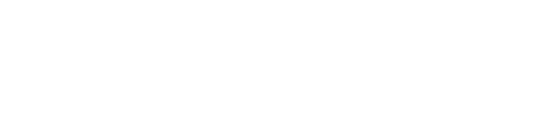 نام استارتاپ 2
عنوان ایده
عنوان ایده
عنوان ایده
خدمات دوره پیش شتابدهی
دوره های پیش‌شتابدهی
1.
2.
3.
4.
5.
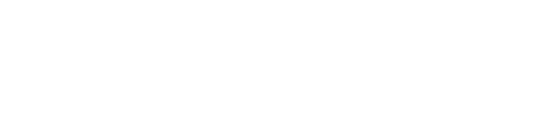 برنامه خروج و پسا-خروج
خدمات دوره شتابدهی
دوره شتابدهی
1.
2.
3.
4.
5.
برنامه خروج و پسا-خروج
بسته شتابدهی
میزان سرمایه‌گذاری
1.
2.
3.
4.
5.
برنامه خروج و پسا-خروج
بسته شتابدهی
سرفصل‌های کارگاه‌های آموزشی
برنامه خروج و پسا-خروج
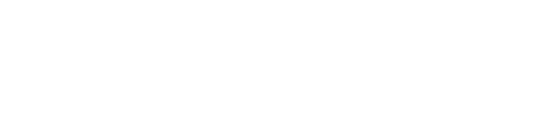 رویدادها
برنامه رویدادهای آتی
1.
2.
3.
4.
5.
6.
7.
برنامه خروج و پسا-خروج
شرکای تجاری
دسترسی به شبکه‌ها
معرفی شبکه همکاران: (بنگاه‌های صنعتی و تجاری همکار، نهادهای علمی، تحقیقاتی و آزمایشگاهی همکار، نهادهای مالی همکار، نهادهای دولتی همکار و سایر نهادهای توانمندساز)
برنامه خروج و پسا-خروج
منتورها شبکه
شبکه منتورها
1.
2.
3.
4.
5.
برنامه خروج و پسا-خروج
دسترسی به شبکه‌ها
برنامه خروج و پسا-خروج
برنامه های خروج
برنامه های خروج و پیشنهاد برنامه های پساخروج از شتابدهنده:
1. 
2. 
3.
4.
5.
سرمایه گذاران شتابدهنده
1.
2.
3.
4.
5.
6.
برنامه کلی شتابدهنده
برنامه خروج و پسا-خروج